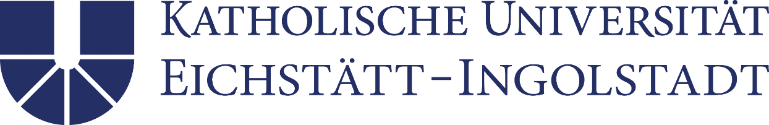 Der Beitrag der Geographie zur BNE










Prof. Dr. Ingrid Hemmer
Professur für Geographiedidaktik und Bildung für nachhaltige Entwicklung
											
Fachforum Schule, 27.01.2022
Alle Fotos und Abbildungen in dieser PPT sowie das Logo Education 2030
wurden aus urheberrechtlichen Gründen gelöscht.
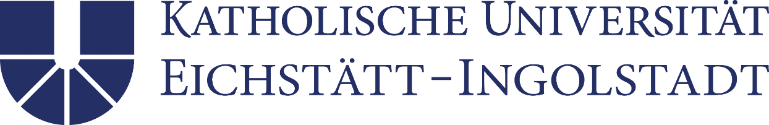 Bildung für nachhaltige Entwicklung ist in der Schule ein fächerübergreifendes Bildungsziel!

Aber die vorliegenden empirischen Studien zeigen, dass BNE nicht in allen Fächern gleichermaßen verankert ist.

Bildungsstandards/EPAs 
(Bagoly-Simó & Hemmer 2017; Brock  2017, 2018, Holst & Brock 2020)

Lehrpläne
(z.B. Bagoly-Simó 2014, Buddeberg 2014, Brock 2017, Bagoly-Simó 2021, Siegmund 2021)

Unterricht
(Rieß et al. 2007, Hellberg, Hemmer & Schrüfer 2014, Buddeberg 2014, Siegmund 2021, Waltner et al. 2021)

Lehrkräfteausbildung 
(Brock 2017, Bagoly-Simó & Hemmer 2017,  Brock & Grund 2018, Borg et al. 2014, Holst & Brock 2020, Rieß et al. 2007)

Fachdidaktische Zeitschriften						
(Bagoly-Simó & Hemmer 2017)
Abbildung wurde gelöscht.
Besondere Stellung der Geographie!
[Speaker Notes: Survey of German students by Grund & Brock 2018: Only 8.3 % of studies were on average clearly related to sustainability. Desired were 34 %.]
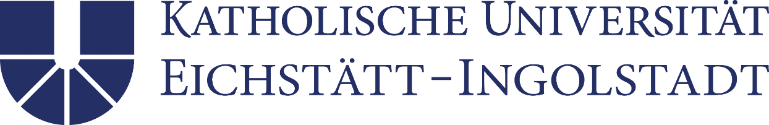 Warum ist der Beitrag der Geographie zur BNE so hoch?
					Vergleich der Ziele

Bildung für nachhaltige Entwicklung (BNE)
„Bildung für nachhaltige Entwicklung steht für eine Bildung, die Menschen 
zu zukunftsfähigem Denken und Handeln befähigt […] 
BNE ermöglicht es jedem und jeder Einzelnen, die Auswirkungen des eigenen Handelns 
auf die Welt zu verstehen und verantwortungsvolle Entscheidungen zu treffen“.
(Nat. Plattform BNE Hrsg. 2017).


Geographie
„Leitziele des Geographieunterrichts sind demnach die Einsicht in die Zusammenhänge zwischen natürlichen Gegebenheiten und gesellschaftlichen Aktivitäten in verschiedenen Räumen der Erde und eine darauf aufbauende raumbezogene Handlungskompetenz.“

„…ist das Unterrichtsfach Geographie einer BNE (ESD for 2030) besonders verpflichtet und trägt zur Erreichung der SDGs der Agenda 2030 bei.“
(Bildungsbeitrag; Bildungsstandards Geographie, DGfG Hrsg. 2006, 2020, S. 5,7)
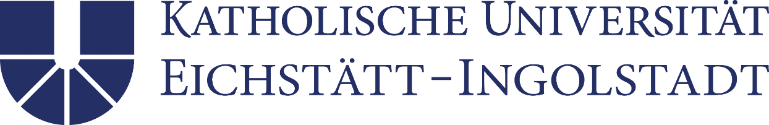 Vergleich der Kompetenzmodelle

Bildung für nachhaltige Entwicklung (BNE)

Gestaltungskompetenz
mit 12 Teilkompetenzen
(De Haan 2008)




Geographie

Fachkompetenz
Erkenntnisgewinnung/ Methoden
Räumliche Orientierung
Kommunikation
Beurteilung/Bewertung
Handlung
(DGfG 2006, 2020)

	Bedeutsame Teile einer BNE werden abgedeckt.
	(Aktionsrat Bildung 2021)
Zwei Abbildungen wurden gelöscht.
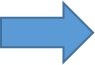 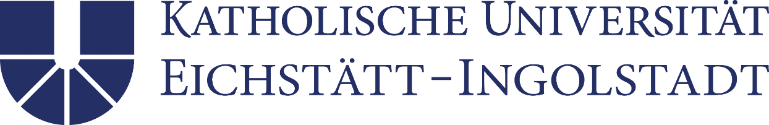 Vergleich der Konzepte

Bildung für nachhaltige Entwicklung (BNE)
Ökonomisch, ökologisch, sozial (kulturell, politisch)
Globale Gerechtigkeit
Generationengerechtigkeit



Geographie				
Mensch-Umwelt-System (Brückenfach)
Raum (Maßstabsebenen)

(genetisch, prognostisch, prozessual, 
mehrperspektivisch….) 

Bezugsfächer: Wissenschaft Geographie (Mensch-Umwelt-Wissenschaft)
Zentrierungsfach der schulrelevanten Inhalte aller Geowissenschaften
	z.B. Geologie, Geophysik, Klimatologie, Polar- und Meeresforschung,….
Abbildung Nachhaltigkeitsdreieck
wurde gelöscht.
C. Koch
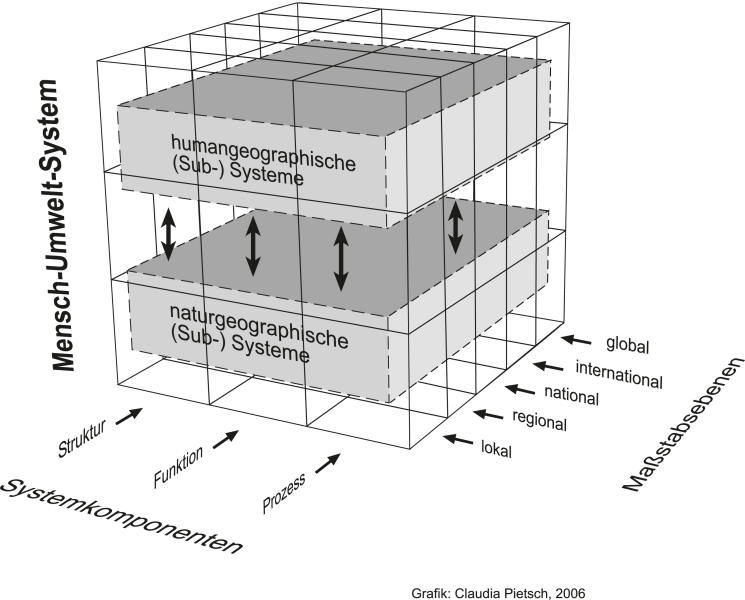 DGFG 2006, 2020; C. Pietsch
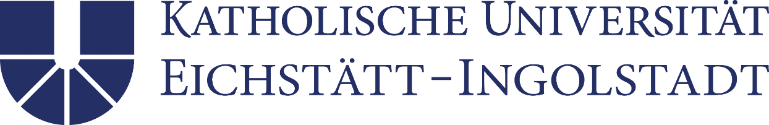 Vergleich von wesentlichen Inhalten

Bildung für nachhaltige Entwicklung (BNE)

Große globale Herausforderungen 
(de Haan 2002)




Geographie

„Die Geographie leistet in Forschung, 
Bildung und Praxis wichtige Beiträge 
zu nahezu allen SDGs.“	
(DGfG Flyer 2019)

Alleinstellungsmerkmale:
Mensch-Umwelt-System
Raum
Abbildung SDGs wurde gelöscht.
Vier Abbildungen zur Illustration der 
SDGs bzw. der globalen Herausforderungen und
geographischen Themen wurden gelöscht.
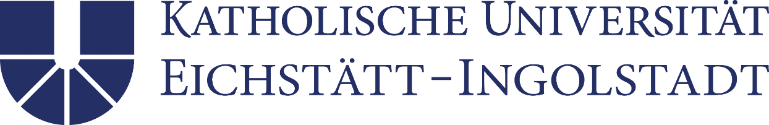 Unterrichtliche Behandlung in der Geographie
am Beispiel Klimawandel
Geographie als Mensch-Umwelt-Fach
vermittelt Schüler*innen Kenntnisse und 
Kompetenzen:

fachlich fundiert (aus Nawi, Gewi),
systemisch-vernetzend 
in räumlicher Differenzierung

Ursachen, Folgen, Maßnahmen 
(vgl. auch Siegmund 2021 , #GeoWoche, DGFG 2002)


fördert: Fachkompetenz, Bewertungskompetenz, 
Handlungskompetenz (u.a. DGfG 2020, Aktionsrat Bildung 2021)
Foto zum Klimawandel 
wurde gelöscht.
Bestandteil der 
Lehrkräfteausbildung!
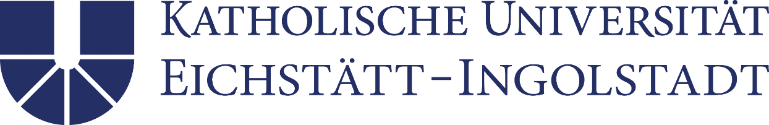 Unterrichtliche Behandlung in der Geographie
Methoden

Breites Methodenspektrum, 
um die Welt zu erschließen und sie 
aktiv mitzugestalten, u.a.:

▸ Geographische Exkursionen

▸ Digitale Geomedien 
	(Google Earth, GPS, GIS)
Drei Abbildungen zum 
Methodenspektrum der Geographie
wurden gelöscht.
▸ Projekte im Fachunterricht


Geographie fördert: Methodenkompetenz, Fachkompetenz, Handlungskompetenz
Bestandteile der 
Lehrkräfteausbildung!
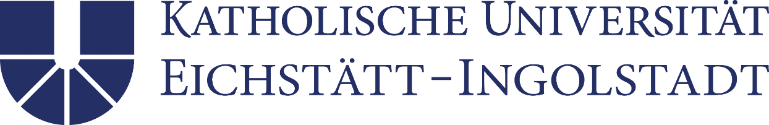 Fazit: Warum ist der Beitrag der Geographie zur BNE so hoch?

Die hohe Affinität zwischen Geographie und BNE ist

keine besonders gelungene Adaption von BNE seit Rio 1992,
sondern sie ist fachimmanent tief in den Zielen, Kompetenzen, Konzepten, Inhalten und Methoden des Schulfaches und der 
Bezugswissenschaften verwurzelt.

Geographie leistete Beiträge zu beiden FÜZEN (UB, GL).
Sie betrachtet sich aus diesen Gründen
als Leitfach/Kernfach einer BNE.
Eine Abbildung wurde gelöscht.
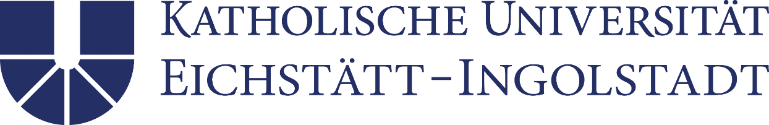 Aber: Die aktuelle Situation des Faches Geographie in der Schule ist alarmierend!

 Nebenfach mit geringer und abnehmender Wochenstundenzahl
	zwischen 4 WS und 8 WS je nach BL in der Sek. I

Aufgelöst in gesellschaftswissenschaftlichen Fächerverbünden

Wahlfach mit schwacher Stellung in der Oberstufe wegen der Pflicht- und Wahlpflichtbelegungen.
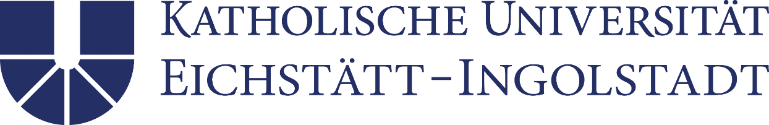 Welche Folgen ergeben sich daraus für die Implementierung
von Bildung für nachhaltige Entwicklung in der Schule?

„Will man Bildung für nachhaltige Entwicklung im schulischen Kontext stärken, so kann dies insbesondere über das Fach Geografie gelingen.“
(Eine von fünf zentralen Empfehlungen; Gutachten des Aktionsrats Bildung 2021, S. 14)

„Das Fach Geographie an den Schulen weist in allen 16 Bundesländern im Vergleich mit anderen Fachbereichen durchgehend die stärkste und thematisch vielfältigste Verankerung der Klimabildung auf.…Anstelle einer Einführung eines neuen Klima-Schulfaches sollte eher eine Stärkung der Geographie in Betracht gezogen werden, ….“.
(Siegmund 2021, S. 13)
						


Stärkung des Schulfaches Geographie bedeutet eine Stärkung von BNE!
Schwächung des Schulfaches Geographie bedeutet eine Schwächung von BNE!
Bildung für nachhaltige Entwicklung ist in der Schule ein fächerübergreifendes Bildungsziel!
Mögliche Wege der Stärkung der Geographie, ohne eine Ausgrenzung oder „Entlastung“ der anderen Fächer:

Auflösung des  schulischen Schubladensystems in den naturwissenschaftlichen und den gesellschaftswissenschaftlichen Bildungsbereich samt der entsprechenden Verbundfächer (Sek.I)
Wahrnehmung/Anerkennung der Geographie als Leitfach/Kernfach einer BNE
Gleichbehandlung der Sachfächer in der Oberstufe
Stärkung der Sachfächer gegenüber den Hauptfächern
Förderung zukunftsfähiger Kombinationen: z.B. Bilingualer Sachfachunterricht oder Sachfachinformatik


Diese Maßnahmen können zu einer Stärkung von BNE in der Schule beitragen!
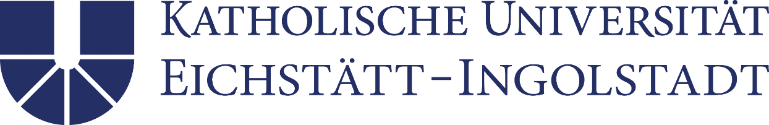 Literatur

Aktionsrat Bildung (2021). Nachhaltigkeit im Bildungswesen – was jetzt getan werden muss. Gutachten für die Vereinigung der Bayerischen Wirtschaft e.V. Münster: Waxmann. 
Bagoly-Simó, P. (2014): Implementierung von BNE am Ende der UN-Dekade. Eine internationale Vergleichsstudie am Beispiel des Fachunterrichts. In: Zeitschrift für Geographiedidaktik. 42. Jahrgang. Heft 4. S. 221-256.
Bagoly-Simó, P. & I. Hemmer (2017): Bildung für nachhaltige Entwicklung in den Sekundarschulen –Ziele, Einblicke in die Realität, Perspektiven. https://edoc.ku.de/id/eprint/25373/
Bagoly-Simó, P. (2021): Are We Sustainable Yet? Results of a Longitudinal Curriculum Study by Means of Topic-Based Indicators. ZGD. 49(3), 130–148..
Borg, C., Gericke, N., Höglund, H.-O. & Bergman, E. (2014): Subject- and experience-bound diffe-rences in teachers’ conceptual understanding of sustainable development. Environmental Educati-on Research, 20(4), 526–551
Brock, A.(2017). Verankerung von BNE in der Schule. Executive Summary. Wissenschaftliche Bera-tung Weltaktionsprogramm BNE.
https://www.bne-portal.de/files/ES_Schule.pdf
Brock, A. (2018). Verankerung von Bildung für nachhaltige Entwicklung im Bildungsbereich Schule. In Brock, A., de Haan, G., Etzkorn, N., & Singer-Brodowski, Mandy (Hg.), Wegmarken zur Transformation. Nationales Monitoring von Bildung für nachhaltige Entwicklung in Deutschland. Opladen: Verlag Barabra Budrich.
Buddeberg, M. (2014): Zur Implementation des Konzepts Bildung für nachhaltige Entwicklung. Eine Studie an weiterführenden Schulen in Nordrhein-Westfalen. Empirische Erziehungswissenschaften 54. Münster, New York.
DGfG - Deutsche Gesellschaft für Geographie (Hg.) (2020). Bildungsstandards im Fach Geographie für den mittleren Schulabschluss. Mit Aufgabenbeispielen. Bonn: DGfG.
Haan, G. de (2008): Gestaltungskompetenz als Kompetenzkonzept für Bildung für nachhaltige Entwicklung. In: Bormann, I., de Haan, G. (Hrsg.): Kompetenzen der Bildung für nachhaltige Entwicklung. Wiesbaden: VS Verlag.  S. 23–44
Holst & Brock (2020): Bildung für nachhaltige Entwicklung (BNE) in der Schule. Strukturelle Verankerung in Schulgesetzen, Lehrplänen und der Lehrerbildung. Kurzbericht zu Beginn des UNESCO BNE-Programms „ESD for 2030“. Executive Summary.
	https://www.einewelt-lsa.de/wp-content/uploads/2020/10/Bildung-fuer-nachhaltige-Entwicklung-BNE-in-Schulen_Strukturelle-Verankerung_Holst-und-Brock_2020.pdf
Hellberg-Rode, G.; Hemmer, M.; Schrüfer, G. (2014): Brauchen Lehrkräfte für die Umsetzung von Bildung für Nachhaltige Entwicklung (BNE) spezifische professionelle Handlungskompetenzen? Theoretische Grundlagen, Forschungsdesign und erste Ergebnisse. In: Zeitschrift für Geographiedidaktik – Journal of Geography Education (4), 42. Jg., S. 257–281.
Nationale Plattform BNE (Hrsg. 2017). Nationaler Aktionsplan Bildung für nachhaltige Entwicklung. Berlin.
Rieß, W. / Mischo, C. / Reinbolz, A. / Richter, K. / Dobler, C. (2007): Evaluationsbericht Bildung für nachhaltige Entwicklung an weiterführenden Schulen in Baden-Württemberg. Maßnahme Lfd. 15 im Aktionsplan Baden-Württemberg
Siegmund, A. & Siegmund, A. (2021). Analyse zur Verankerung von Klimabildung in den formalen Lehrvorgaben für Schulen und Bildungseinrichtungen in Deutschland. Erstellt von der SIEGMUND Space & Education gGmbH und der Research Group for Earth Observation (´geo) an der PH Heidelberg im Auftrag des Bundesministeriums für Umwelt, Naturschutz und nukleare Sicherheit. Heidelberg: SIEGMUND Space & Education.
Waltner, E.-M., Rieß, W., Mischo, C., Hörsch, C. & Scharenberg, K. (2021). Bildung für nachhaltige Entwicklung. Umsetzung eines neuen Leitprinzips und seinen Effekte auf Schüler/  -innenseite. Abschlussbericht. Freiburg: PH Freiburg.
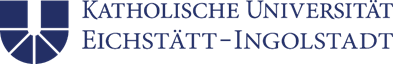 Herzlichen Dank für Ihre Aufmerksamkeit!


		ingrid.hemmer(ed) ku.de